علماء الاحياء 
هبا بنا نبدأ 
بمخطط درسنا لليوم
الصف التاسع
25\4 \  2021
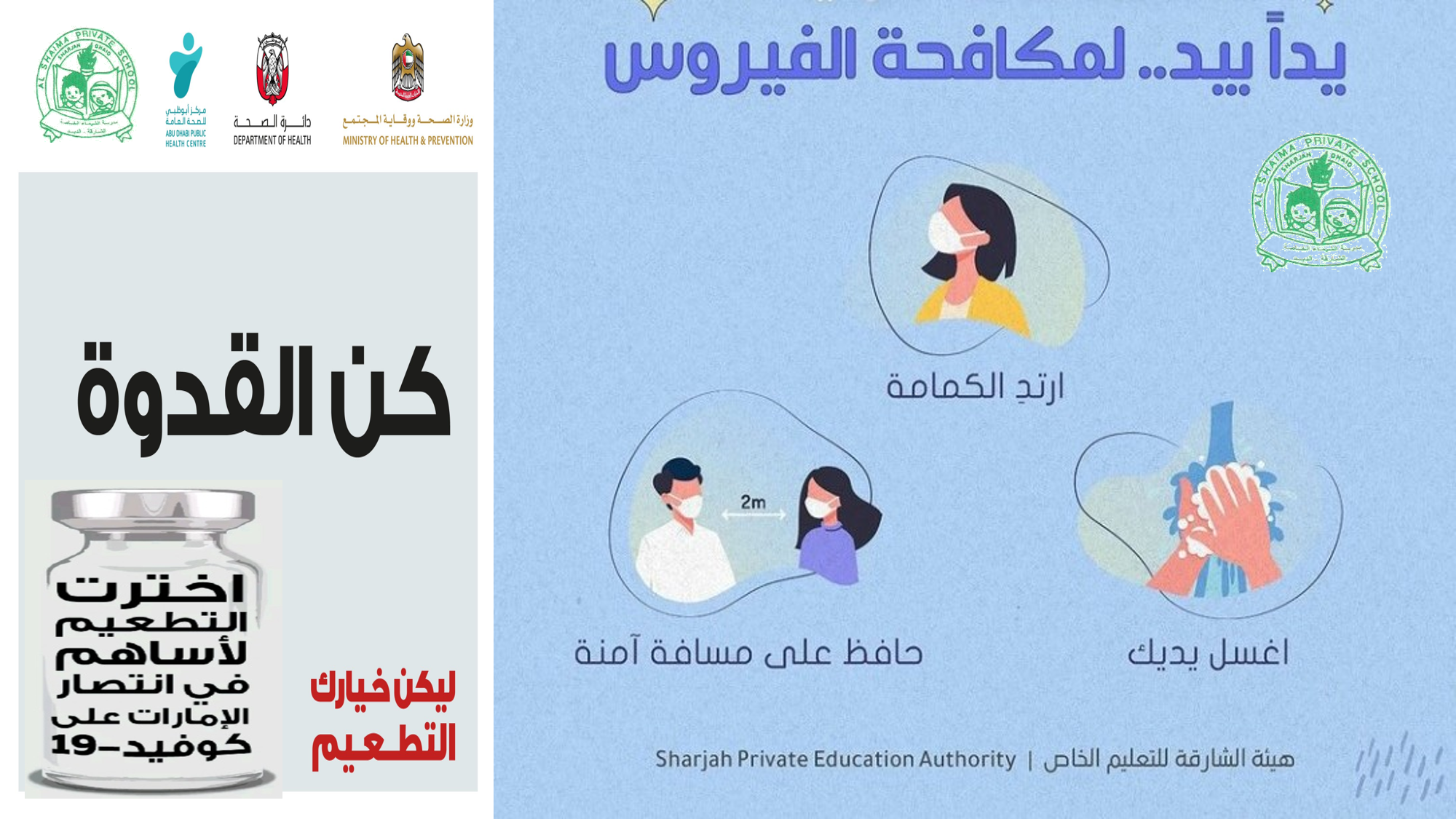 قواعد وقوانين الحصة
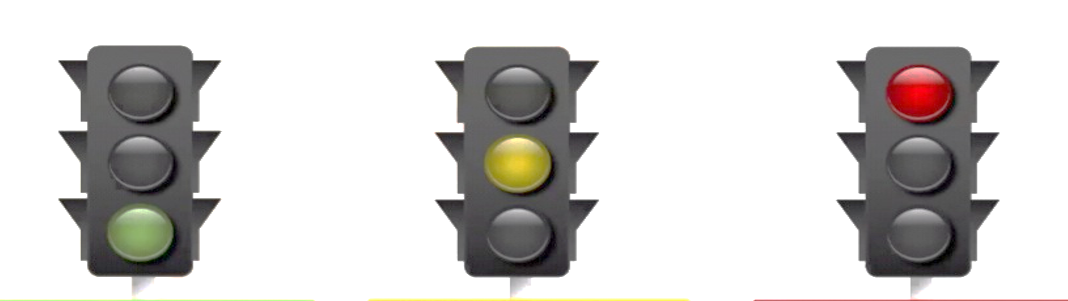 المشاركة والتفاعل الايجابي خلال الحصة
الالتزام بالوقت المحدد للحصة 
وعدم الخروج الا بإذن
الاحترام المتبادل والتعاون فيما بينكم
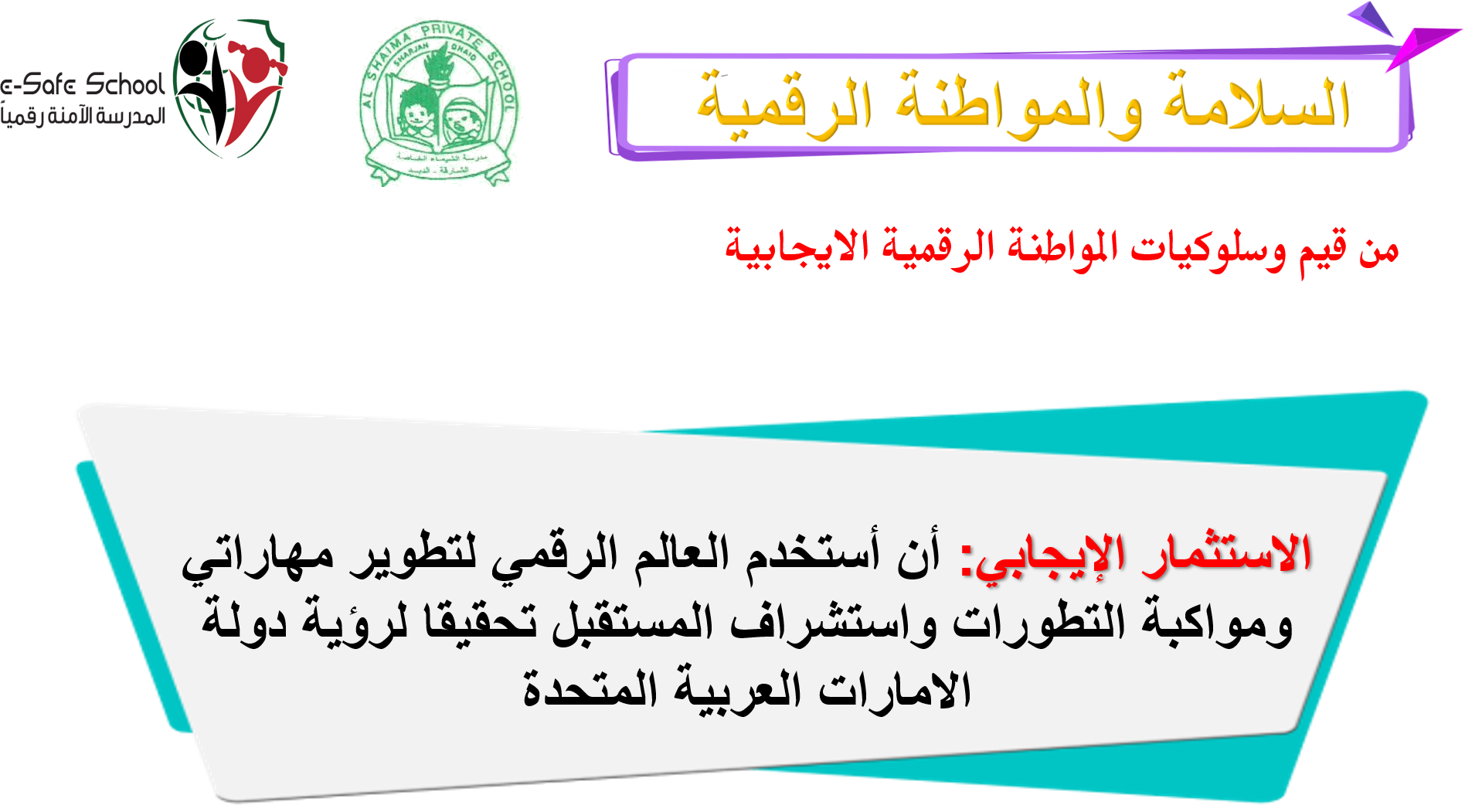 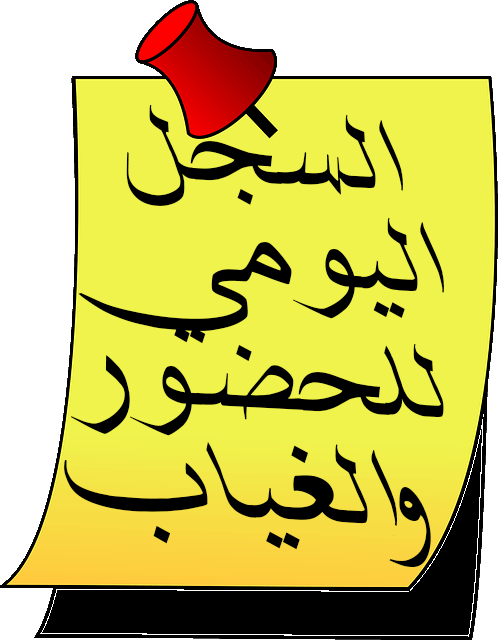 حصر الحضور والغياب
دورة التعلم الخماسية 5E
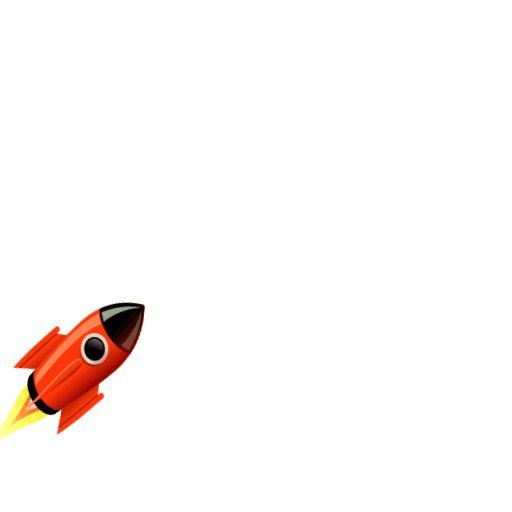 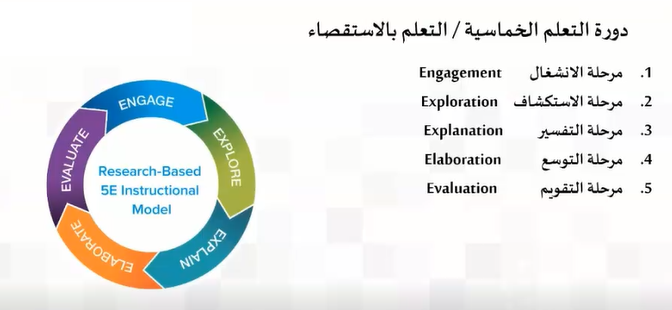 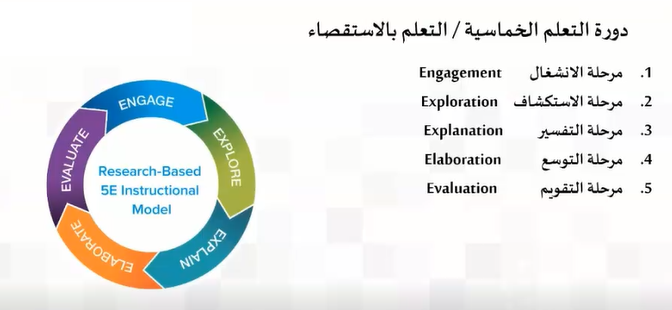 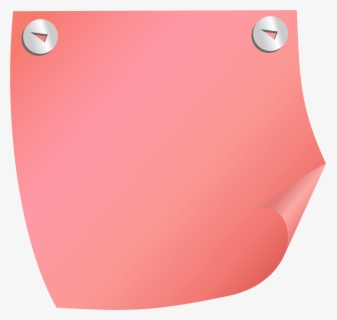 التهيئة الحافزة
هيا بنا نختبر معلوماتك
مرحلة الاندماج
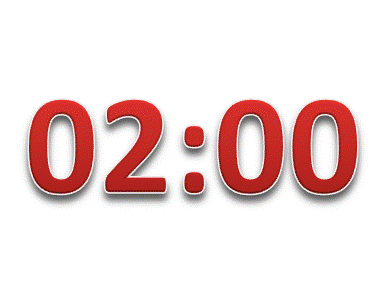 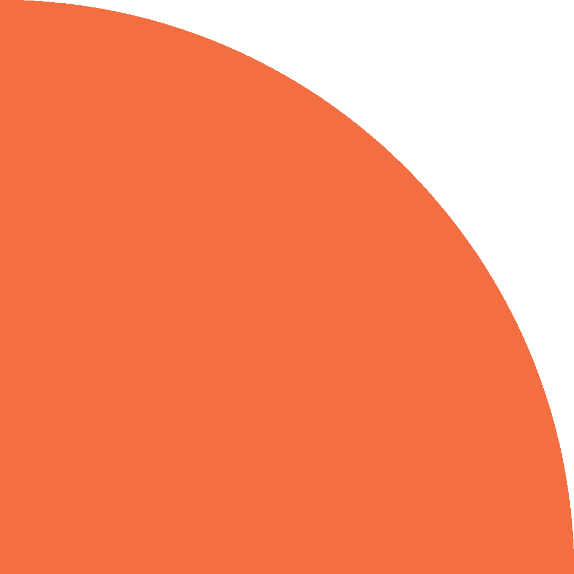 هل توصلت الان الى ماذا سوف نتعلم بحصة اليوم
1
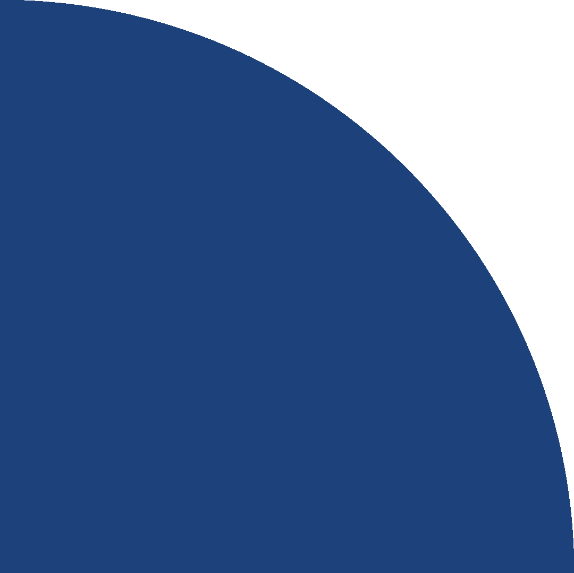 ثمة ثلاث مراحل رئيسة لدورة الخلية هي
4
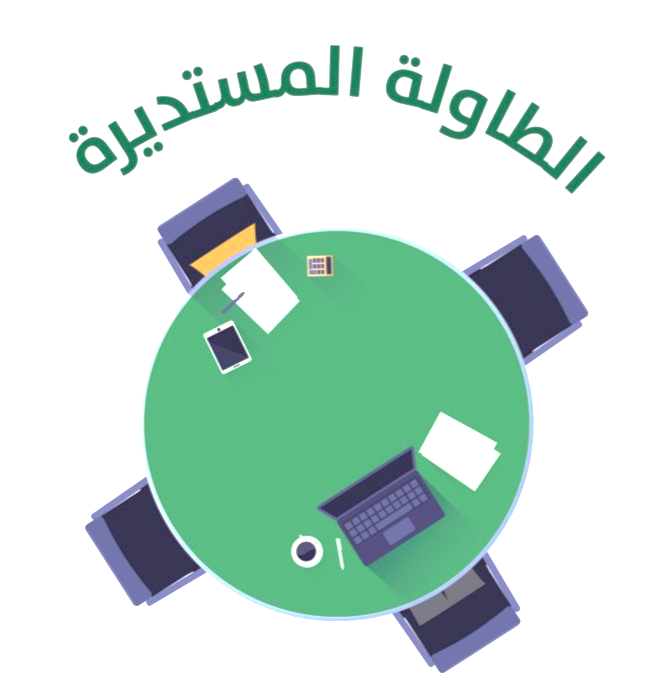 الطور البيني والانقسام المتساوي والانقسام السيتوبلازمي
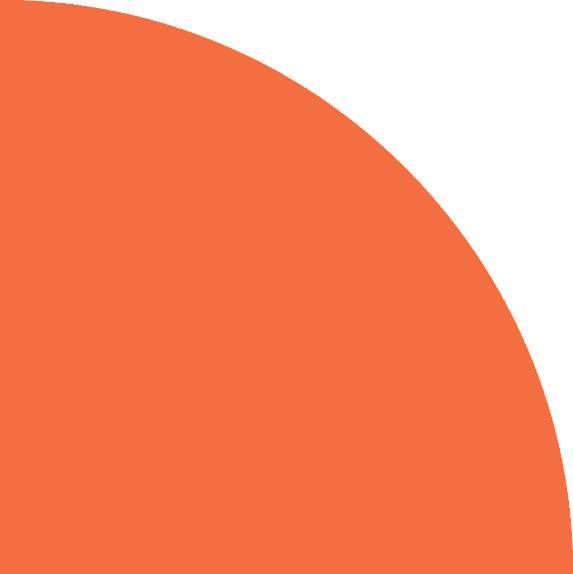 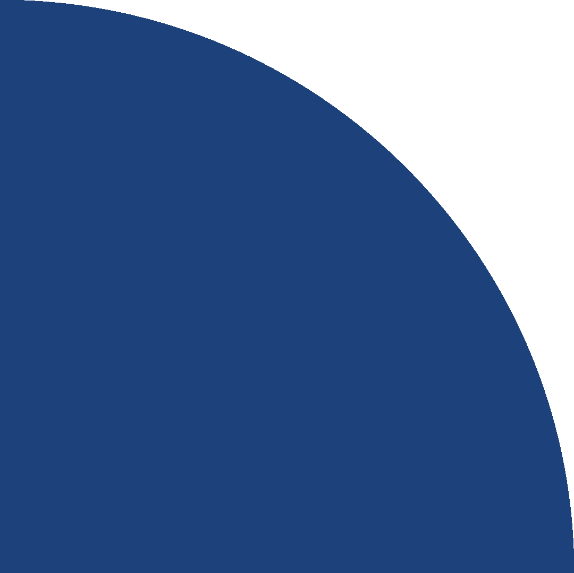 درسنا سابقا الطور ....... والذي يتكون من ثلاث مراحل فرعية هي .........
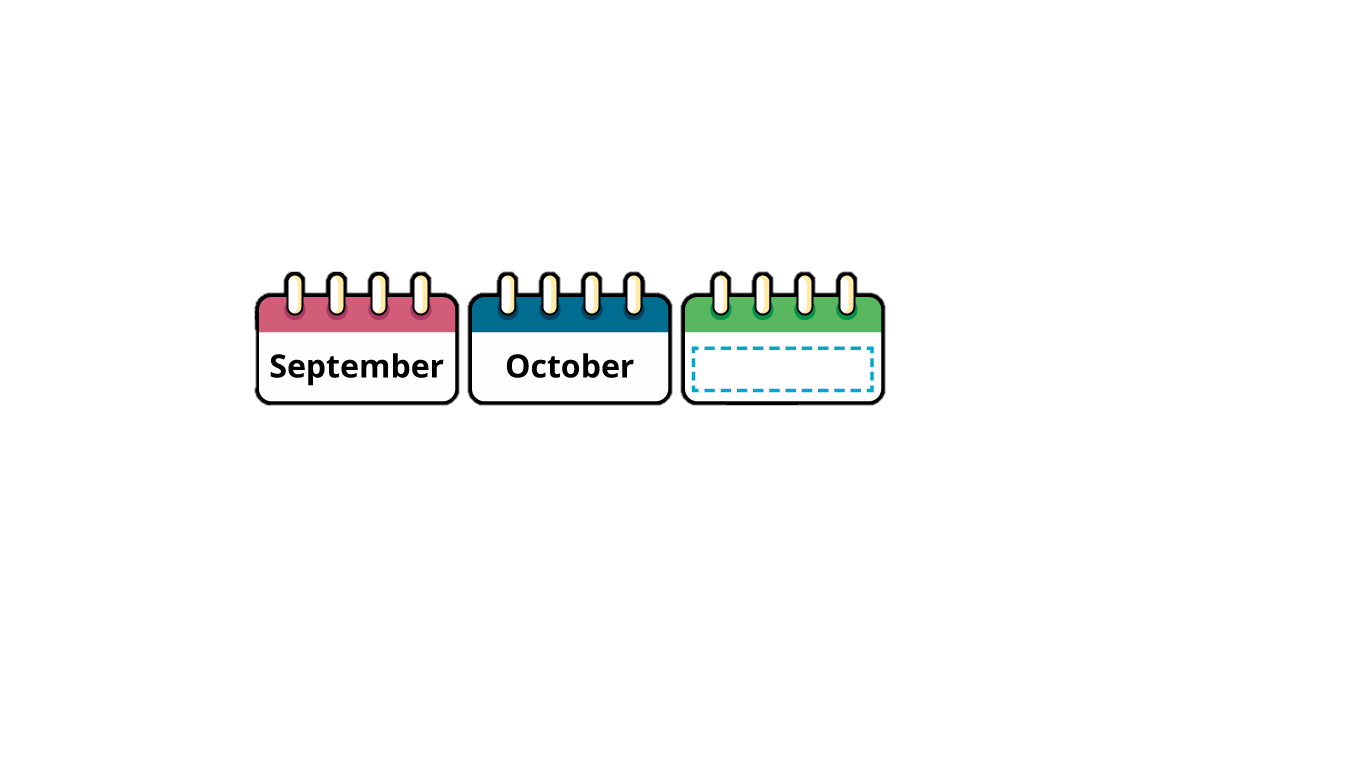 2
3
مهارة ماذا اعرف
عرفنا سابقا أن مرحلة في دورة الخلية تنشطر خلالها نواة الخلية ومادة النواة يسمى ....... ينقسم الى ..........مراحل فرعية
الطور البيني
G1 طور النمو الاول
S طور التركيب 
G2طور النمو الثاني
الانقسام المتساوي وينقسم الى 4 مراحل
عنوان الوحدة9:  التكاثر الخلوي 
عنوان الدرس2 : الانقسام المتساوي والانقسام السيتوبلازمي
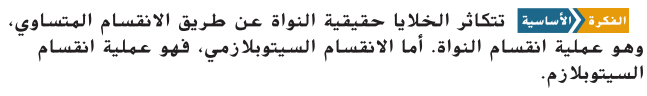 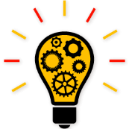 نواتج التعلم  (الاهداف )
يوضح ما الذي يحدث في كل من مراحل الانقسام المتساوي ( اولا الطور التمهيدي )
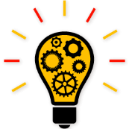 المفردات الجديدة
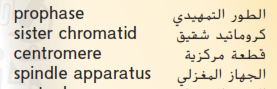 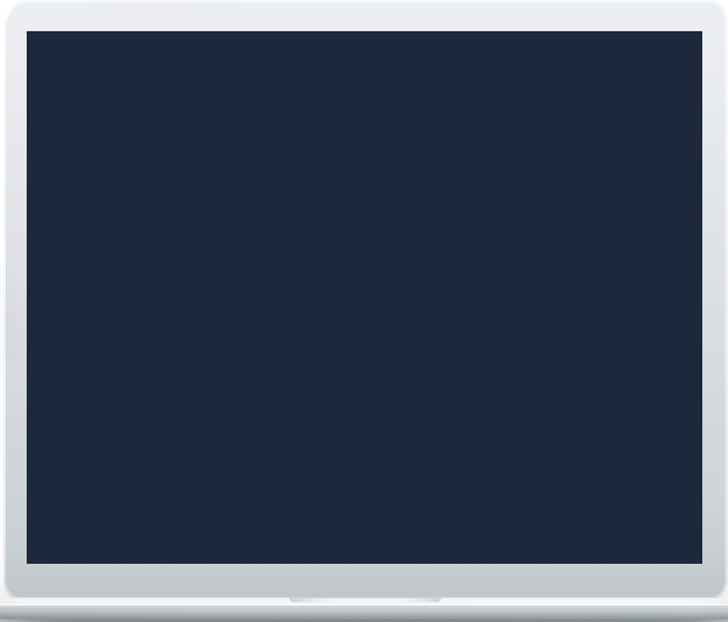 مرحلة الاستكشاف
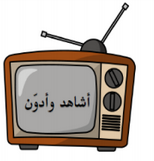 استراتيجية
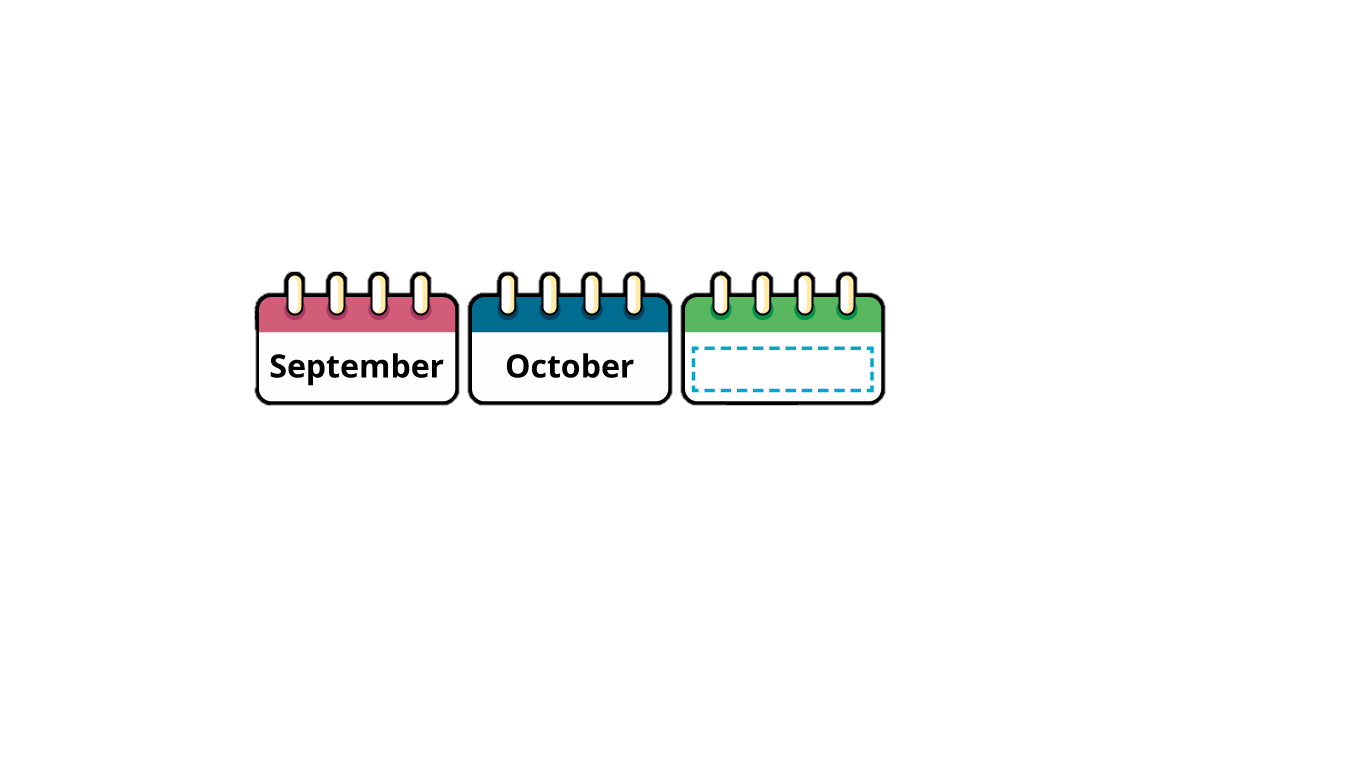 مهارة : المشاهدة والملاحظة
مؤشر الأداء : يوضح ما الذي يحدث في كل من مراحل الانقسام المتساوي ( اولا الطور التمهيدي )
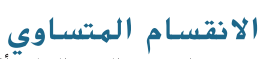 مرحلة 
التفسير
ما اهمية الانقسام المتساوي ؟
خلال الانقسام  المتساوي تنفصل المادة الوراثية المضاعفة للخلية وتستعد الخلية للانقسام الى خليتين , يتمثل النشاط الاساسي للانقسام المتساوي في الانفصال الدقيق لمحتوى ال DNA  المضاعف للخلية , مما يتيح مرور المعلومات الوراثية للخلية الى الخلايا الجديدة بدون أن تتضرر , فينتج عنه خليتان وليدتان متطابقتان وراثيا , وتعمل عملية الانقسام المتساوي في الكائنات الحية متعددة الخلايا على زيادة عدد الخلايا أثناء نمو كائن حي صغير ليصل الى الحجم الذي سيكون عليه في فترة البلوغ , فضلا عن ذلك تستخدم الكائنات الحية الانقسام المتساوي لاستبدال الخلايا التالفة , تذكر آخر مرة أصبت فيها بجرح عن طريق الخطأ , تتضمن آلية الجسم في علاج الجرح تكوين خلايا جلد جديدة , وتتكون هذه الخلايا الجديدة من خلايا الجلد الموجودة اذ تنقسم خلايا الجلد الموجودة تحت قشرة الجرح عن طريق الانقسام المتساوي والانقسام السيتوبلازمي لتكون خلايا جلد تملأ الفجوة التي تحدث في الجلد جراء الاصابة
زيادة عدد الخلايا أثناء نمو كائن حي صغير ليصل الى الحجم الذي سيكون عليه في فترة البلوغ 
لاستبدال الخلايا التالفة
التئام الجروح
صف مايحدث عند جرح الجلد؟
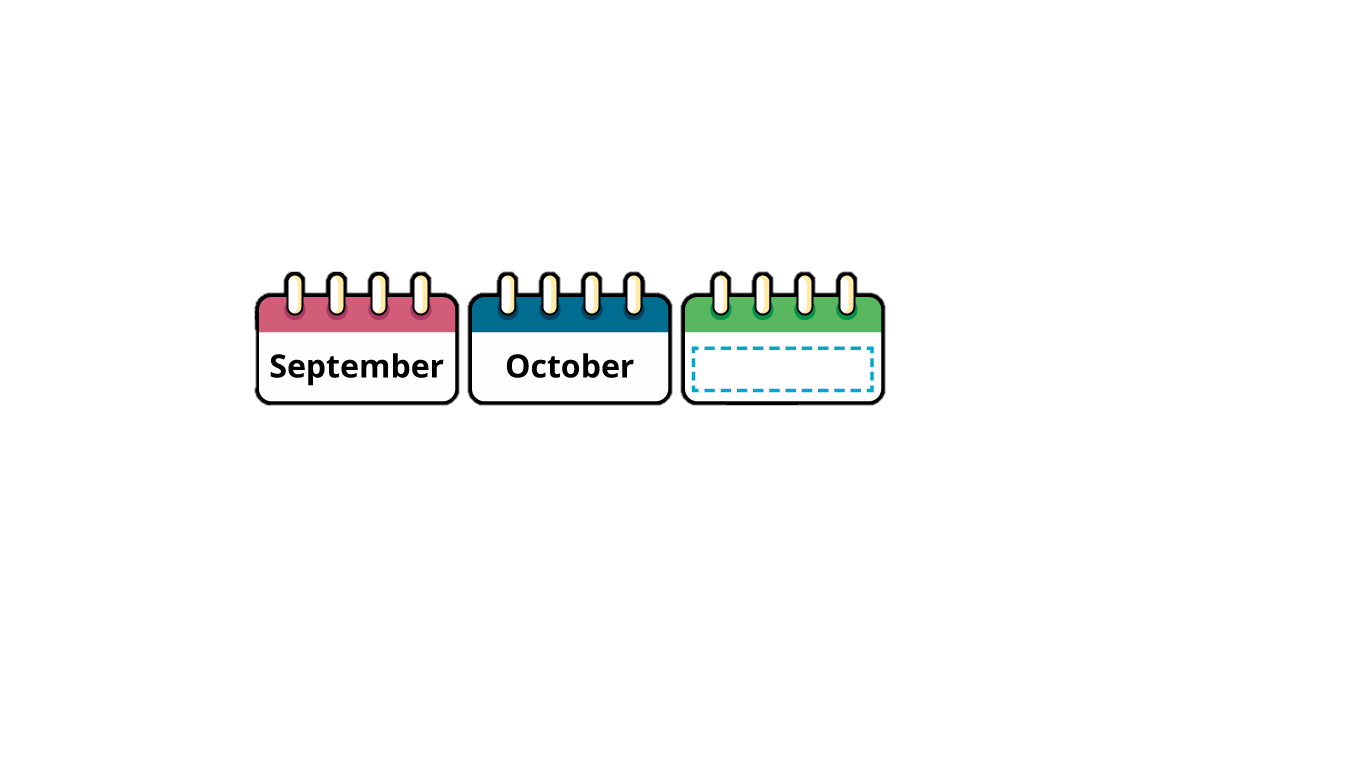 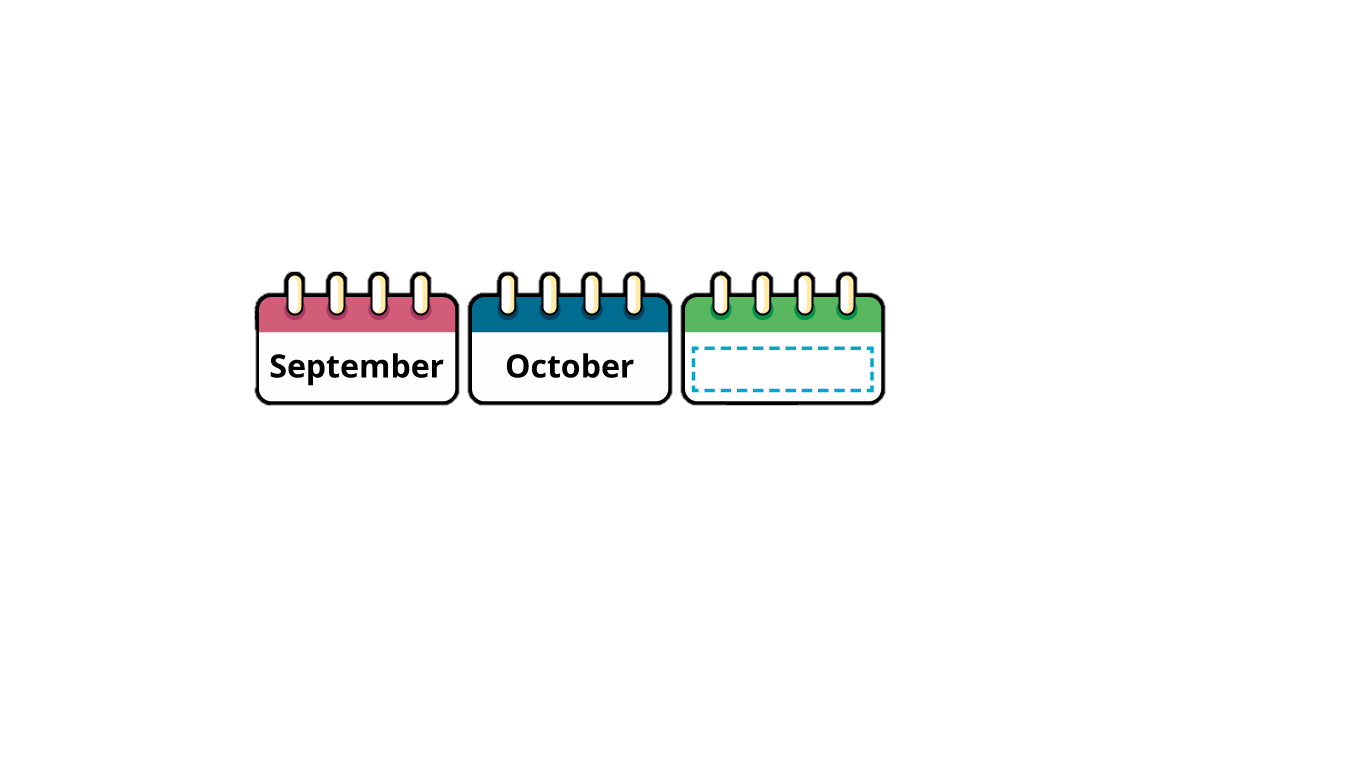 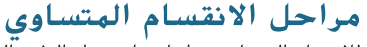 مهارة الحوار والمناقشة
تقييم مرحلي
الطور النهائي
الطور الانفصالي
الطور الاستوائي
الطور التمهيدي
مؤشر الأداء : يوضح ما الذي يحدث في كل من مراحل الانقسام المتساوي ( اولا الطور التمهيدي )
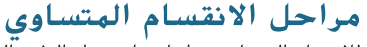 مرحلة 
التفسير
الطور التمهيدي إن المرحلة الاولى والطور الاطول من الانقسام المتساوي تسمى الطور التمهيدي وفي هذه المرحلة ينكمش كروماتين الخلية أو يتكثف مكونا الكروموسومات التي تتخذ شكل X في الطور التمهيدي , في هذه المرحلة يكون كل كروموسوم عبارة عن تركيب فردي يحتوي على المادة الوراثية التي تضاعف في الطور البيني إن كل نصف من هذا الكروموسوم الذي هو على شكل X  يسمى بالكروماتيد الشقيق
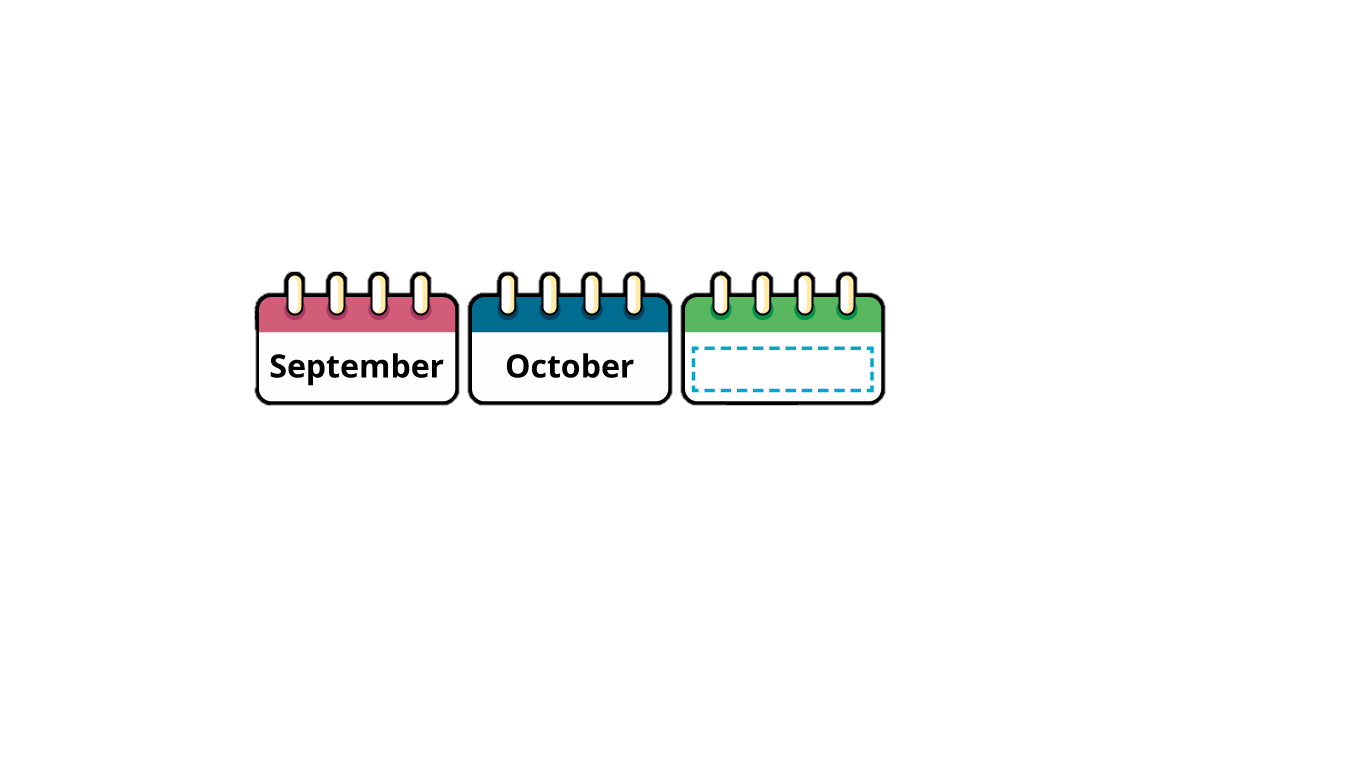 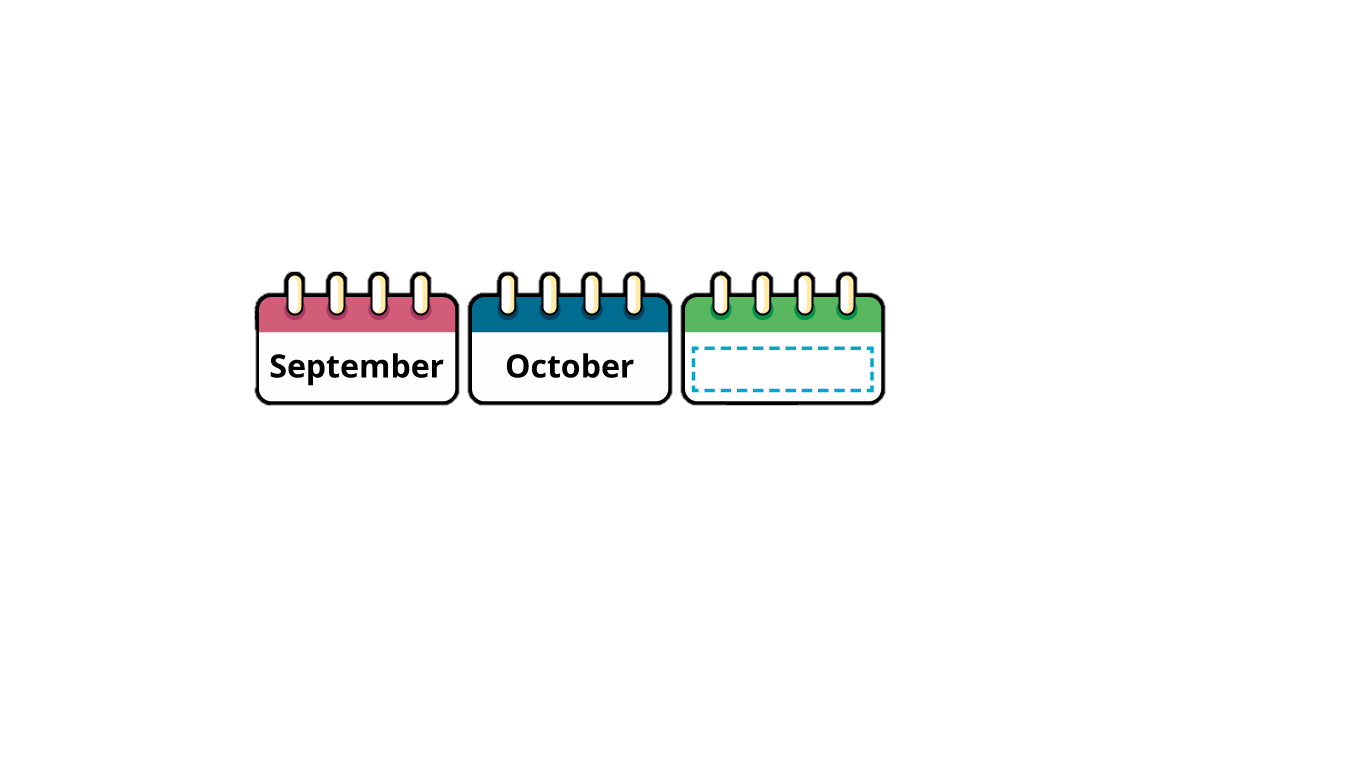 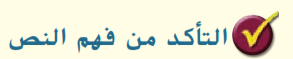 مهارة الحوار والمناقشة
تقييم مرحلي
قارن بين النشاط الاساسي للطور البيني والنشاط الأساسي للانقسام المتساوي
صف خصائص الطور التمهيدي ؟ 
يتكثف الكروماتين الى كروموسومات
الطور البيني تنمو الخلية وتضاعف ال DNA  الانقسام المتساوي تنقسم النواة
مؤشر الأداء : يوضح ما الذي يحدث في كل من مراحل الانقسام المتساوي ( اولا الطور التمهيدي )
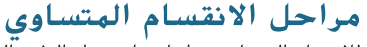 مرحلة 
التفسير
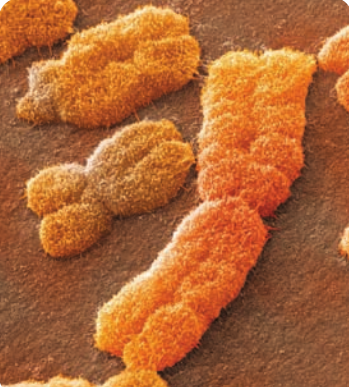 إن الكروماتيدات الشقيقة هي تراكيب تتضمن نسخا متطابقة من ال DNA أما التركيب الموجود في مركز الكروموسوم حيث ترتبط الكروماتيدات الشقيقة فيسمى  القطعة المركزية وهذا التركيب مهم لانه يضمن أن تصبح نسخة مكتملة من ال DNA  المضاعف جزءا من الخلايا الوليدة في نهاية دورة الخلية
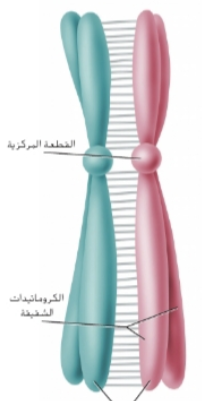 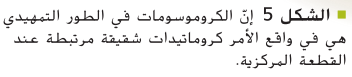 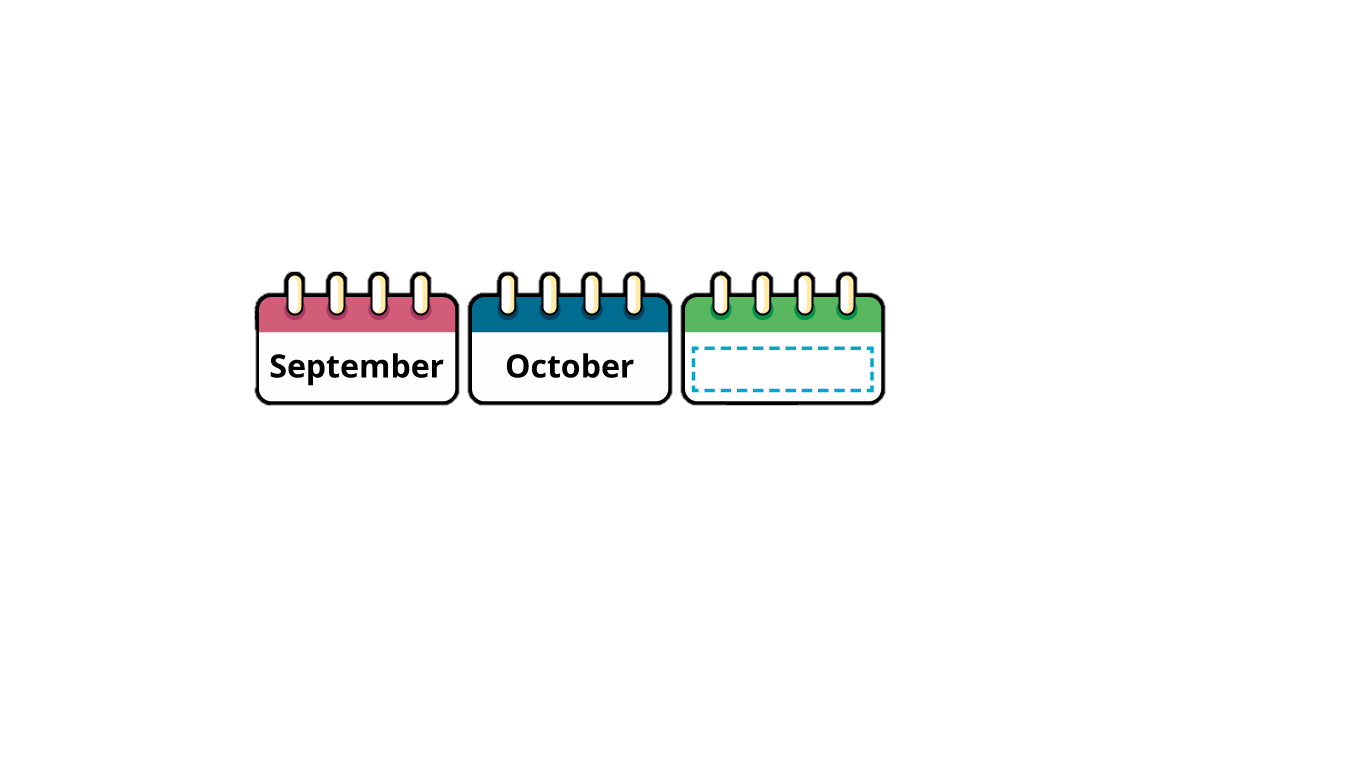 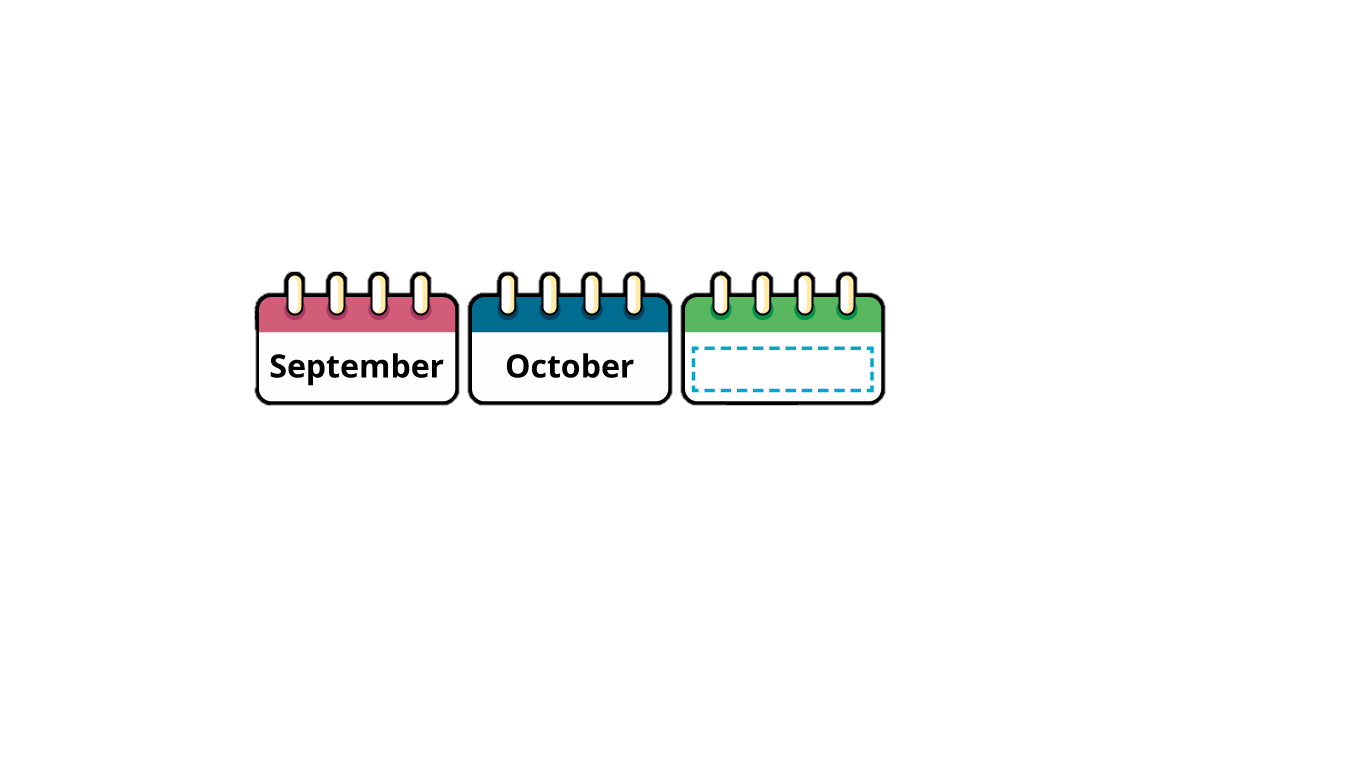 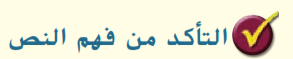 مهارة الحوار والمناقشة
تقييم مرحلي
استدل على سبب اعتبار زوج الكروماتيدات الشقيقة المتصلة عن طريق القطعة المركزية مهما لوظيفة الخلية ؟ 
يضمن هذا وجود نسخة DNA مطابقة في كل من الخلايا الوليدة الجديدة
مؤشر الأداء : يوضح ما الذي يحدث في كل من مراحل الانقسام المتساوي ( اولا الطور التمهيدي )
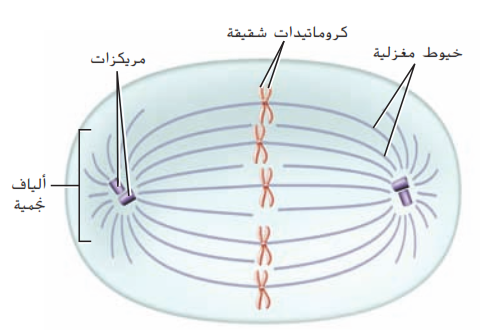 مرحلة 
التوسع
تختفي النوية على يبدو مع استمرار الطور التمهيدي وتتكون تراكيب الانيبيبات الدقيقة المعروفة بالخيوط المغزلية في السيتوبلازم تجدر الاشارة الى انه في الخلايا الحيوانية ومعظم الخلايا الطلائعية يتحرك زوج آخر من تراكيب الانيبيبات الدقيقة المعروفة بالمريكزات الى طرفي الخلية أو قطبيها , ويخرج من المريكزات نوع آخر من الانيبيبات الدقيقة يعرف بالالياف النجمية التي تشبه النجمة في مظهرها , إن التركيب الكامل الذي يتضمن الخيوط المغزلية والمريكزات والالياف النحمية يسمى الجهاز المغزلي وهو مبين في الشكل , الجدير ذكره أن الجهاز المغزلي مهم لتحريك الكروموسومات وتنظيمها قبل انقسام الخلية كما إن المريكزات لا تعتبر جزءا من الجهاز المغزلي في الخلايا النباتية 
قرب نهاية الطور التمهيدي يبدو أن الغشاء النووي قد اختفى ترتبط الخيوط المغزلية بالكروماتيدات الشقيقة لكل كروموسوم على كلا جانبي القطعة المركزية ثم ترتبط بقطبي الخلية المتقابلين ويضمن هذا الترتيب تلقي كل خلية جديدة لنسخة كاملة واحدة من الــ DNA
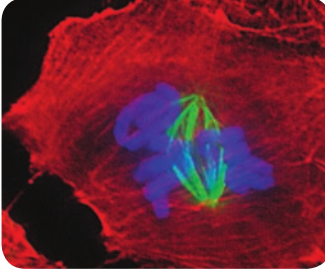 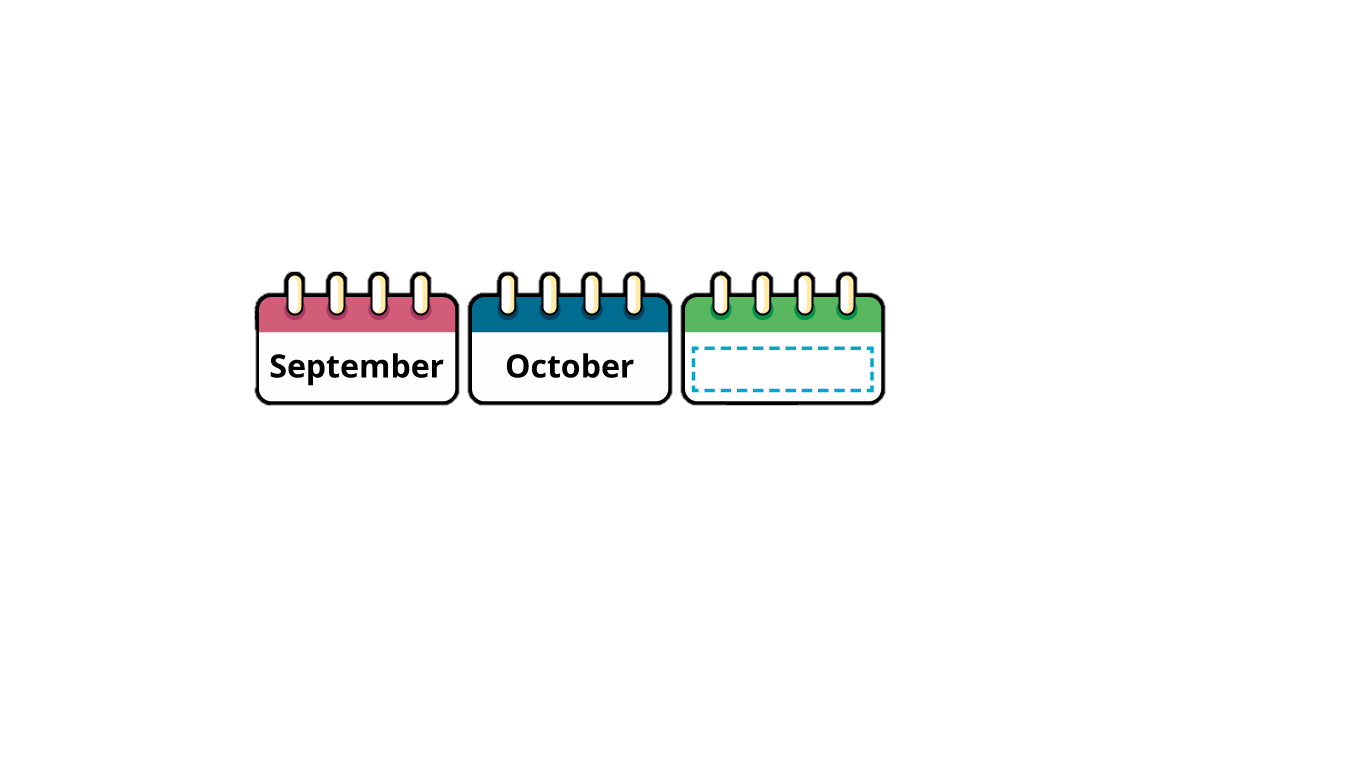 مهارة الحوار والمناقشة
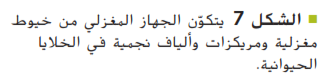 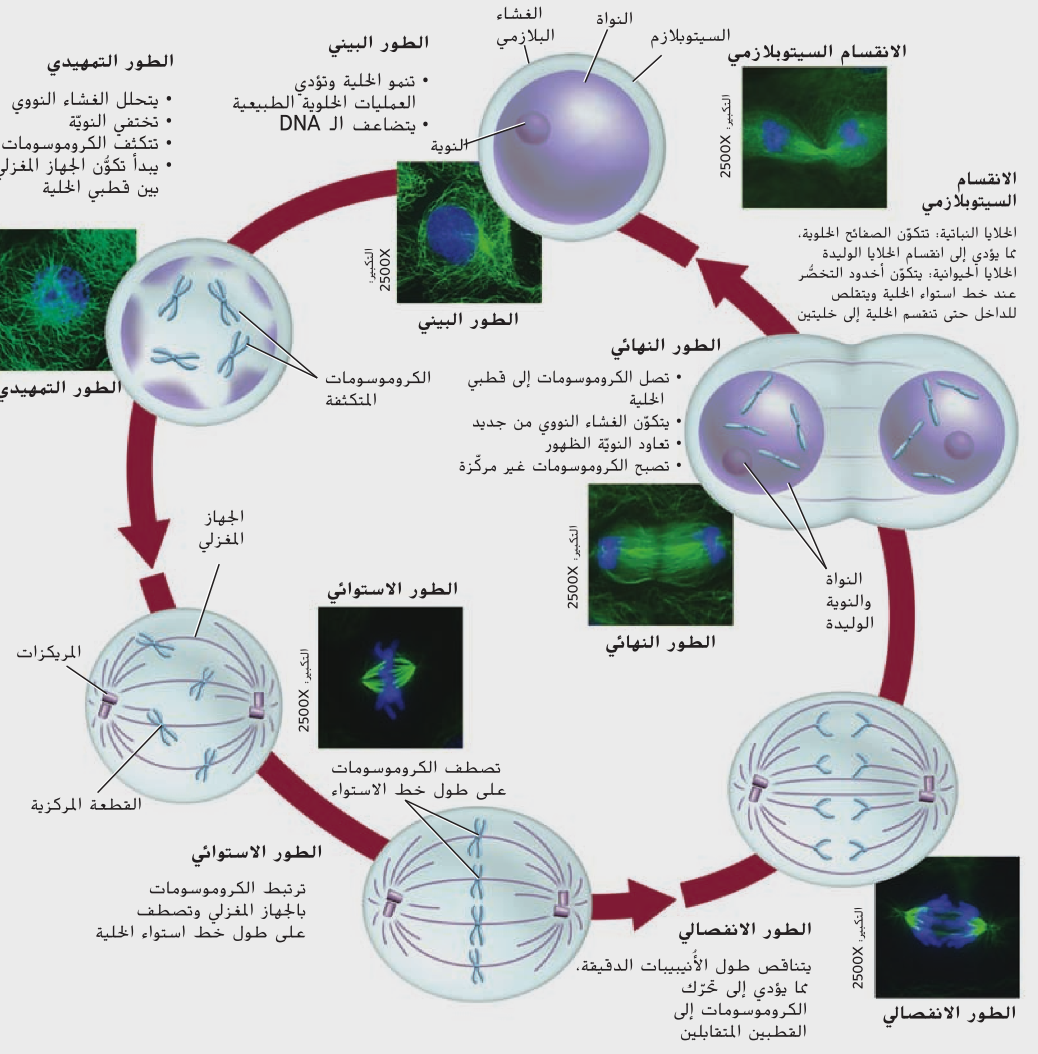 مرحلة 
التوسع
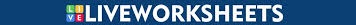 مرحلة 
التقييم الختامي
!
!
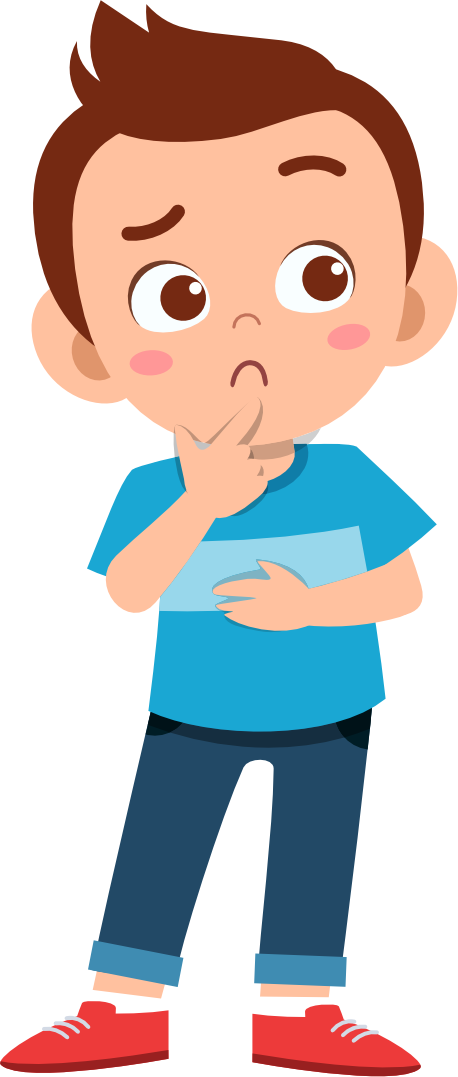 https://www.liveworksheets.com/1-cu1915868eb
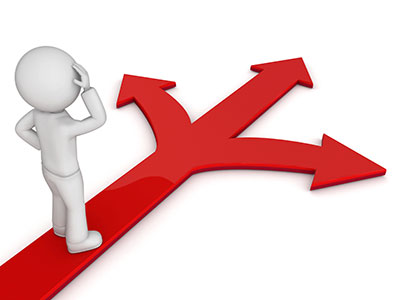 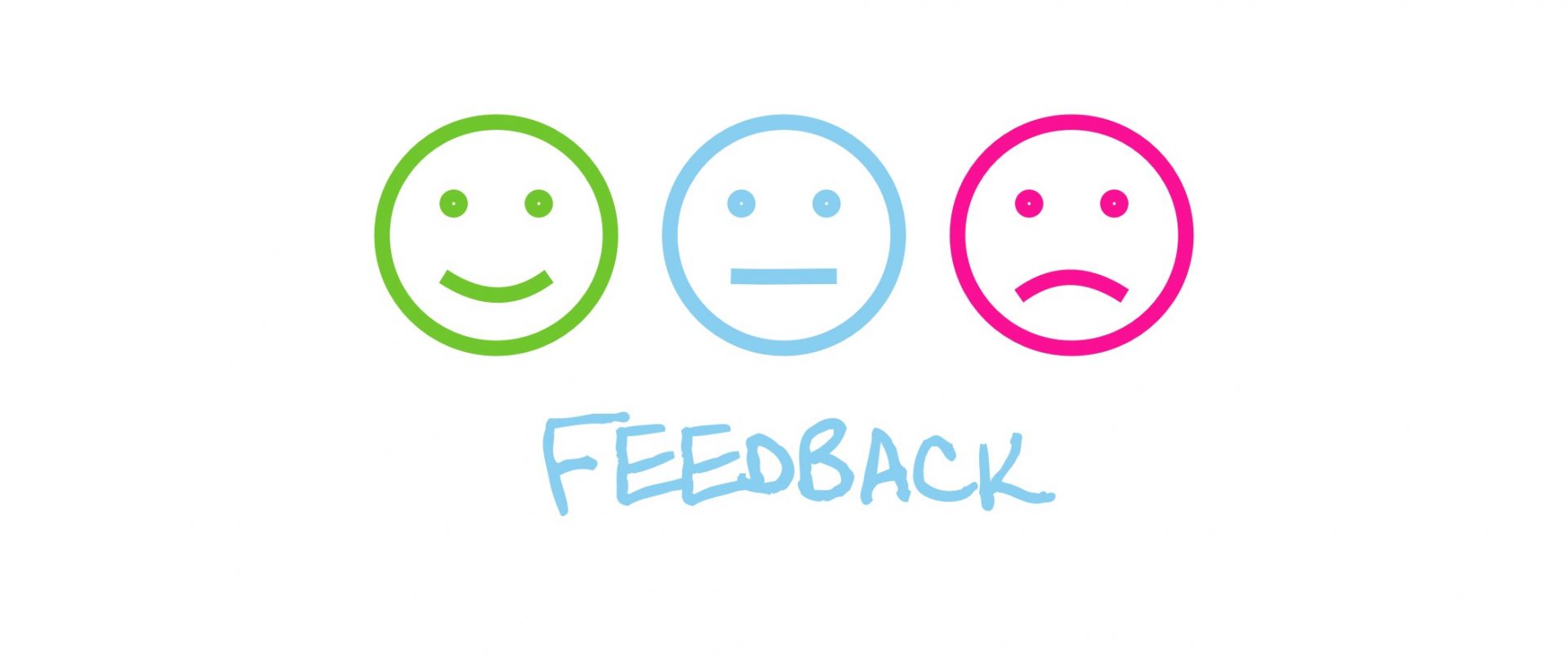 بطاقة خروج
لدي سؤال
واضح
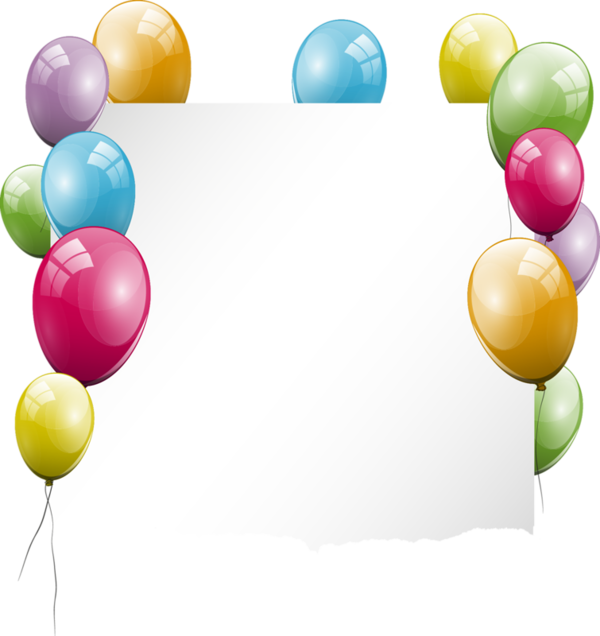 غير واضح
نجوم الحصة الأكثر تفاعلا
حدد طريقك
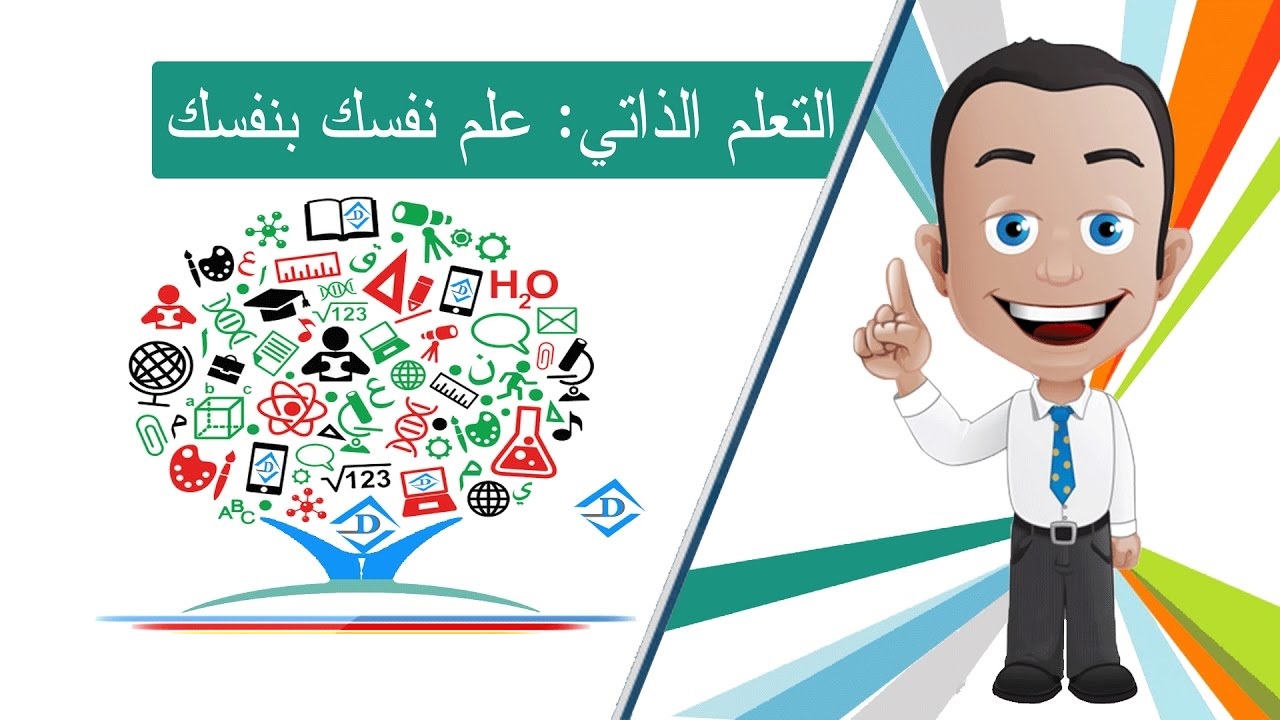 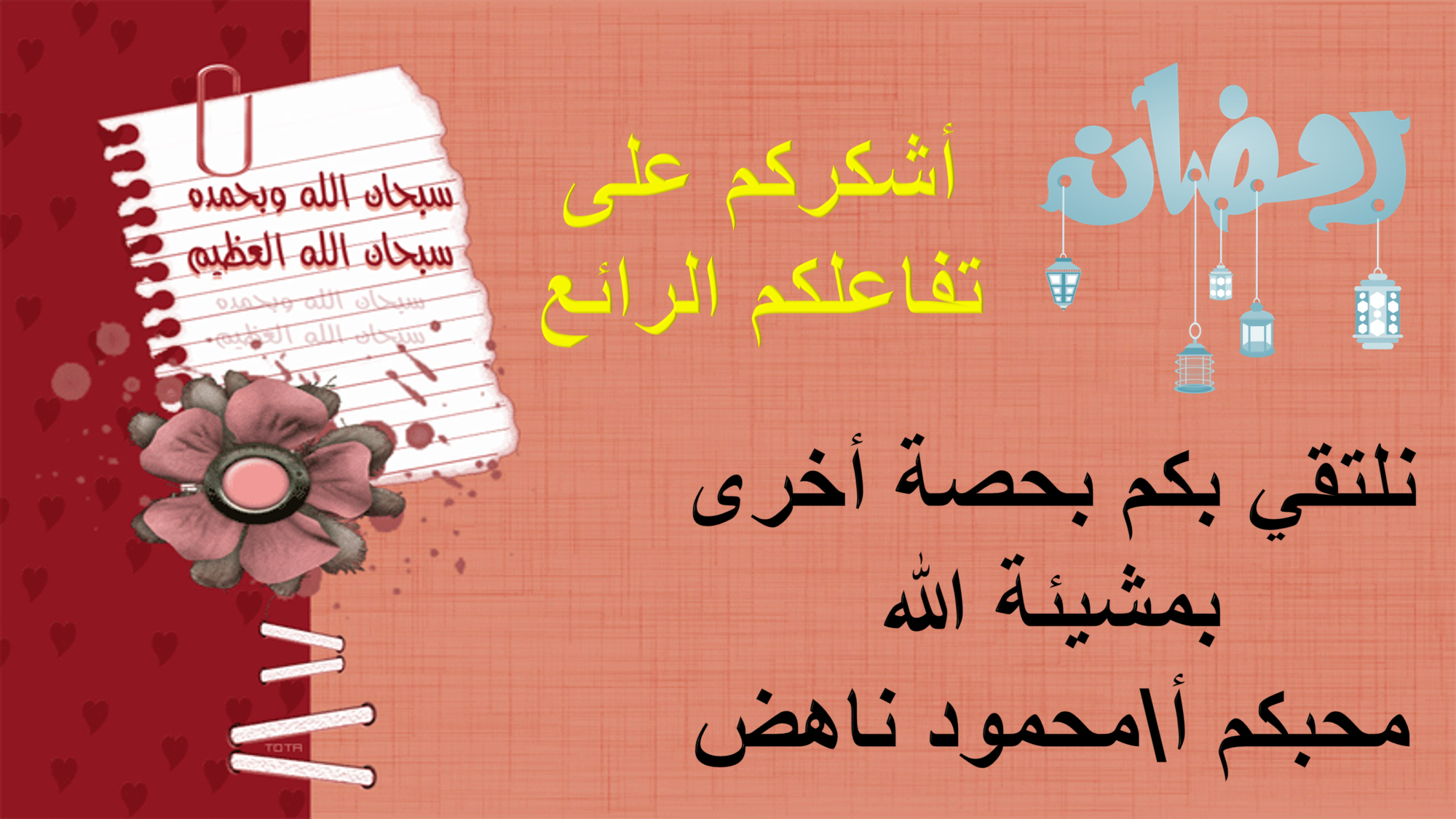